Introduction à Windows Presentation Foundation
Mitsuru FURUTA – relations techniques développeurs
Microsoft France
http://blogs.msdn.com/mitsufu
http://blogs.msdn.com/mitsu
Agenda
Introduction
Externalisation de l’interface: xaml
Templates et style
Binding
Définition
Windows Presentation Foundation est le nouveau sous-système graphique unifié de Windows Vista et Windows XP. 
Il est composé d’un moteur de rendu natif ainsi que de librairies .NET. 
WPF unifie la façon dont Windows crée, affiche et manipule les documents, les médias et les interfaces graphiques, permettant à la fois aux développeurs et aux designers d’offrir une expérience utilisateur de nouvelle génération.
Pourquoi WPF ?
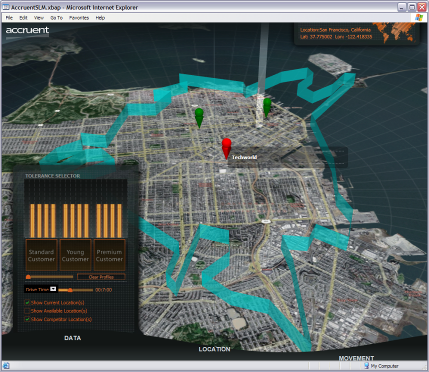 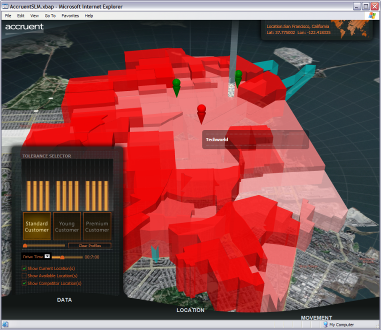 Yahoo: La nouvelle génération de client de messagerie instantannée
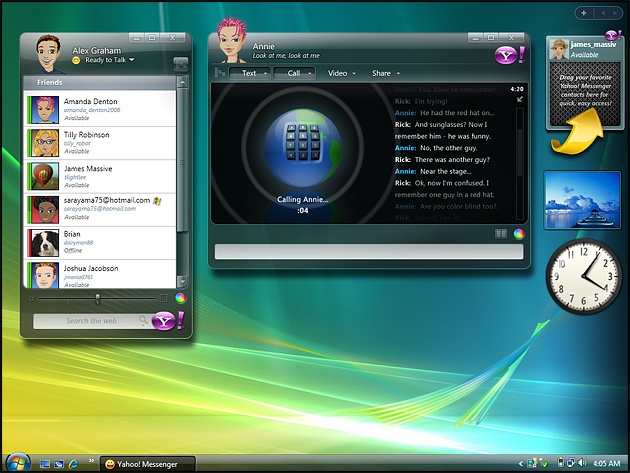 Iconics: Visualisation de production en temps réel
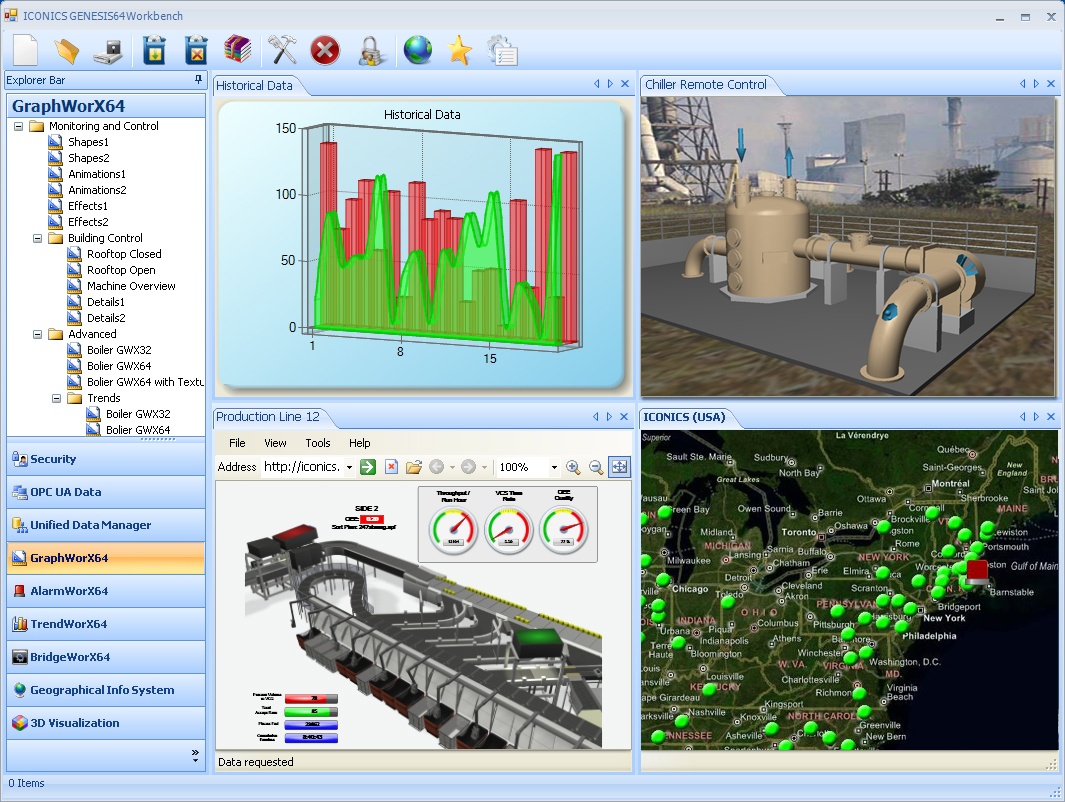 Fnac: Nouvelle génération de catalogue produit
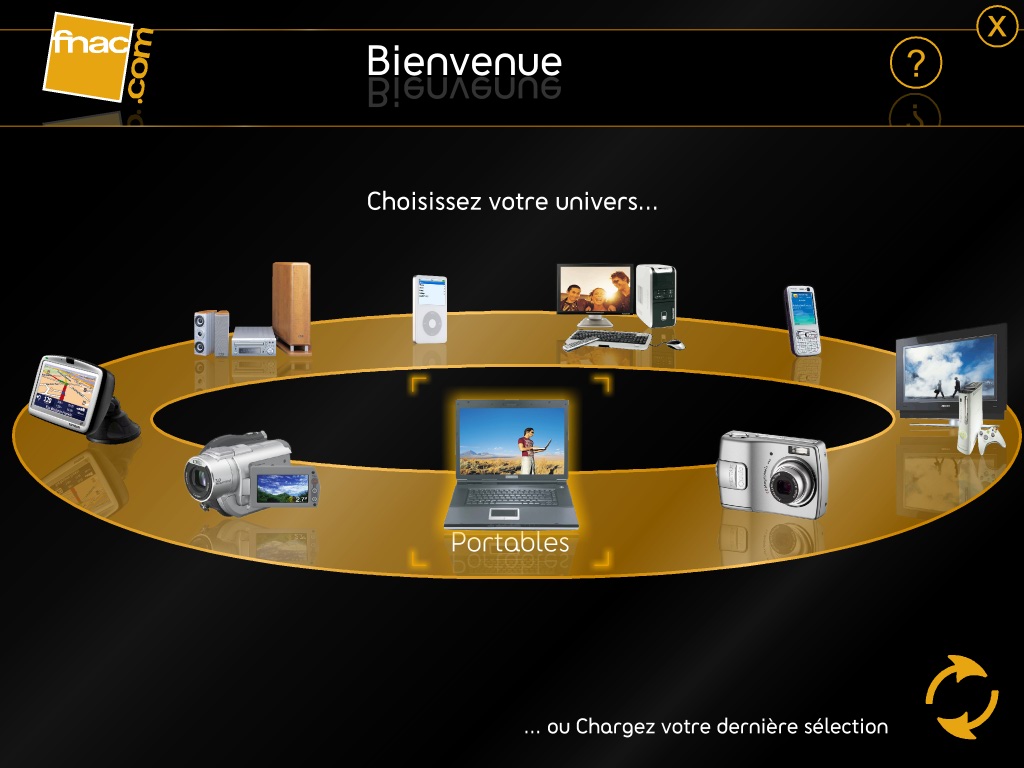 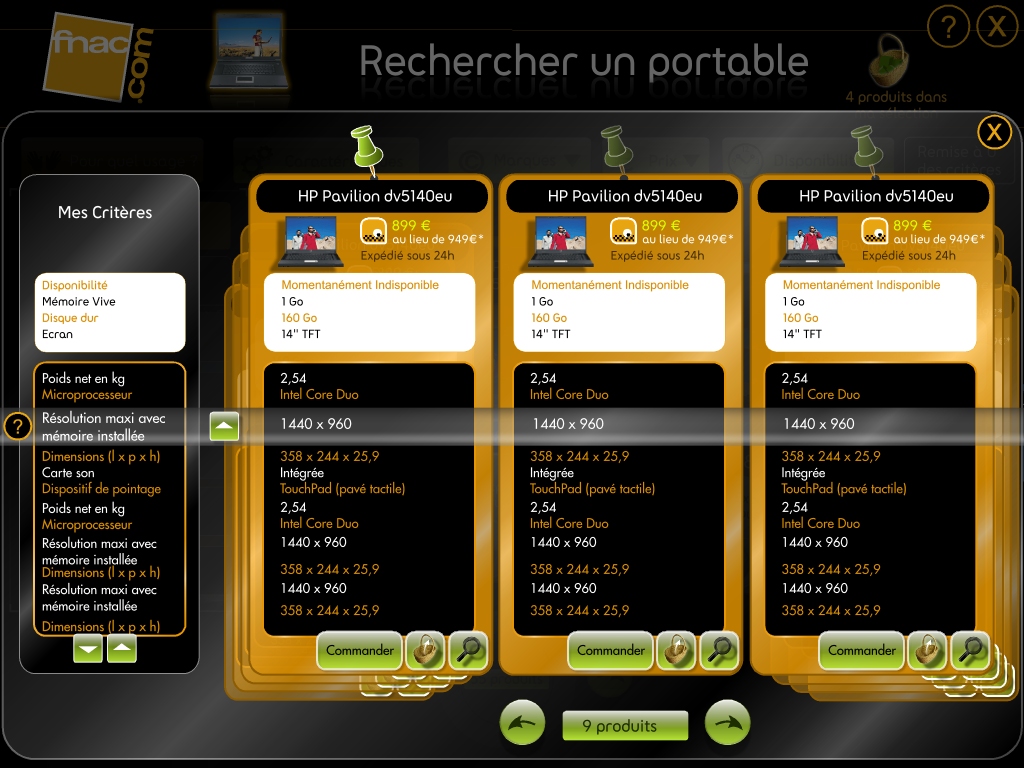 Quelques applications
Demo
XAML et code
Demo
Template et style
Demo
Applications de données
Demo
Blend
Demo
Silverlight
http://blogs.msdn.com/mitsu/archive/2008/05/14/show-your-flickr-pictures-in-a-silverlight-book.aspx
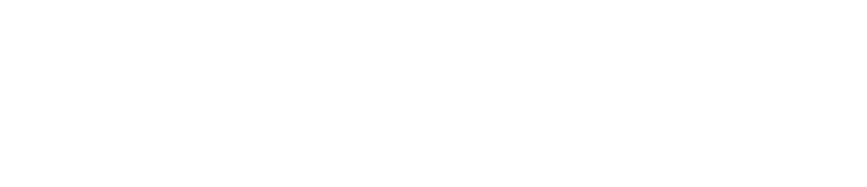 Votre potentiel. Notre passion. TM
© 2008 Microsoft Corporation. All rights reserved. Microsoft, Windows, Windows Vista and other product names are or may be registered trademarks and/or trademarks in the U.S. and/or other countries.
The information herein is for informational purposes only and represents the current view of Microsoft Corporation as of the date of this presentation.  Because Microsoft must respond to changing market conditions, it should not be interpreted to be a commitment on the part of Microsoft, and Microsoft cannot guarantee the accuracy of any information provided after the date of this presentation.  MICROSOFT MAKES NO WARRANTIES, EXPRESS, IMPLIED OR STATUTORY, AS TO THE INFORMATION IN THIS PRESENTATION.